Доклад на тему
Возникновение земледелия и домашней утвари
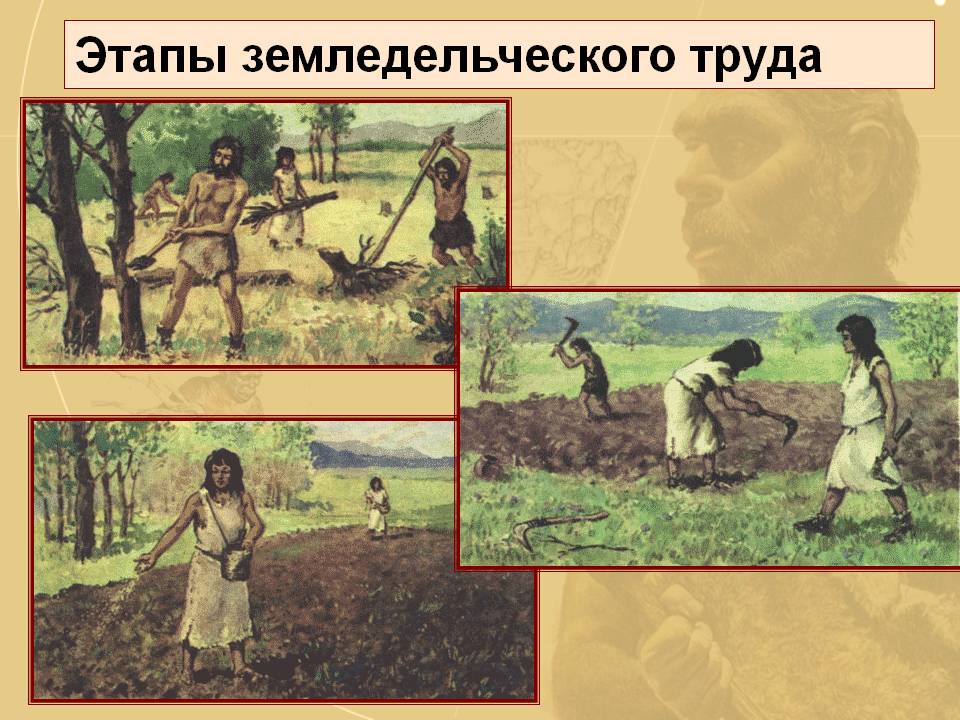 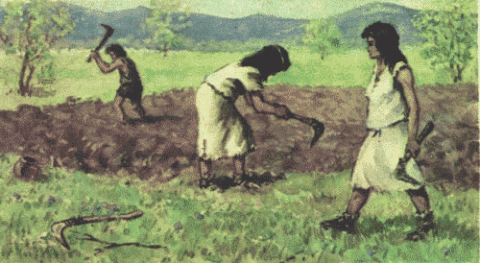 Когда древние женщины собирали зёрна пшеницы  иногда зёрна падали, и на этом месте вырастали новые колосья.  Тогда они стали из половины собранного сеять  поля.
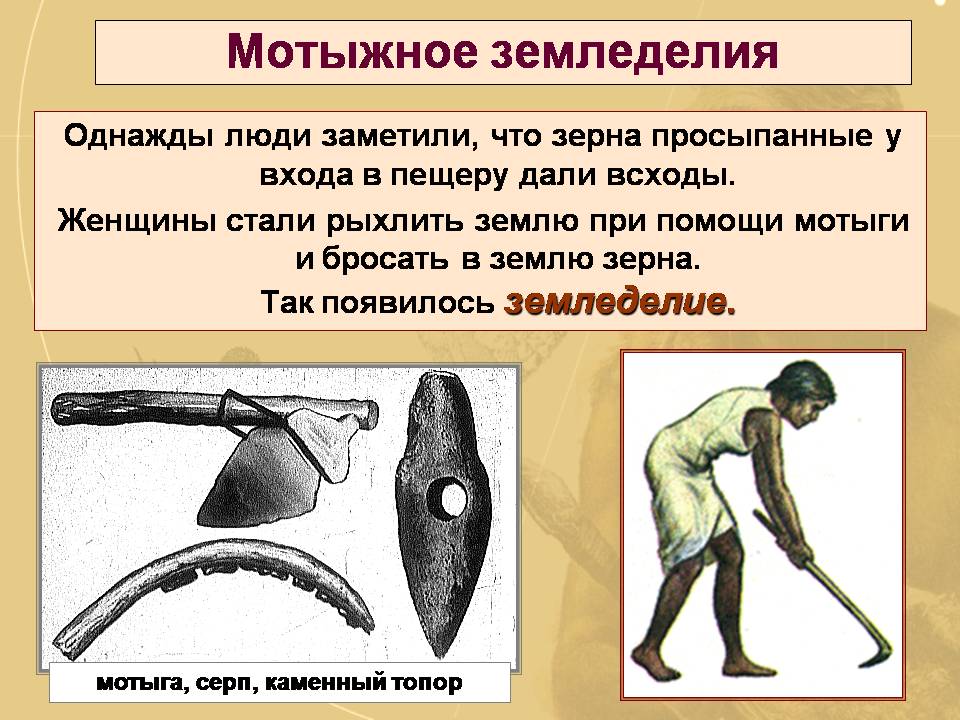 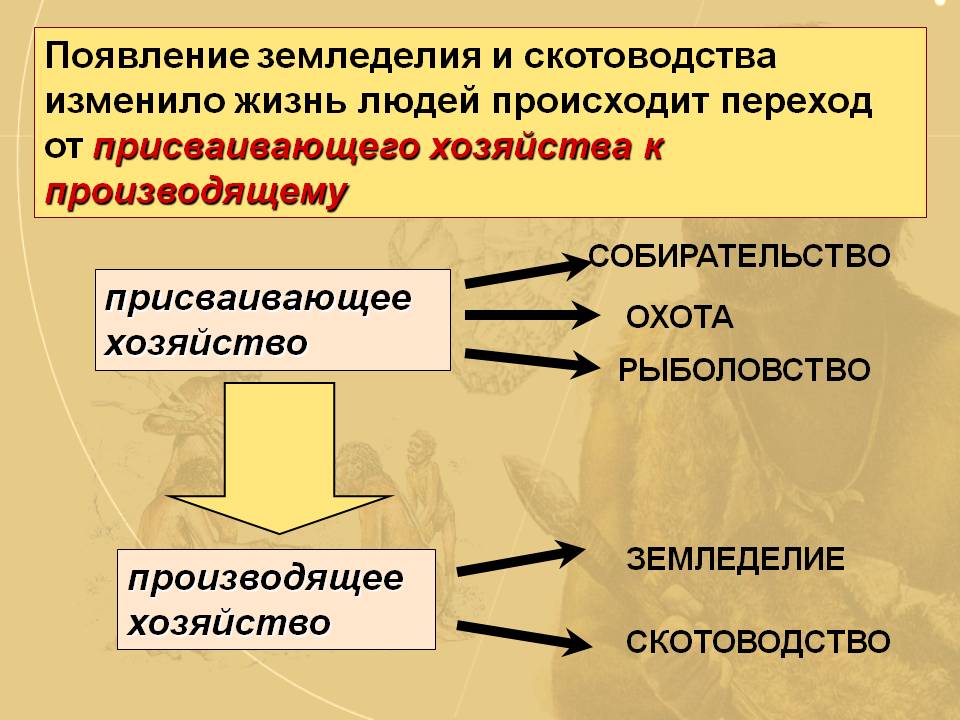 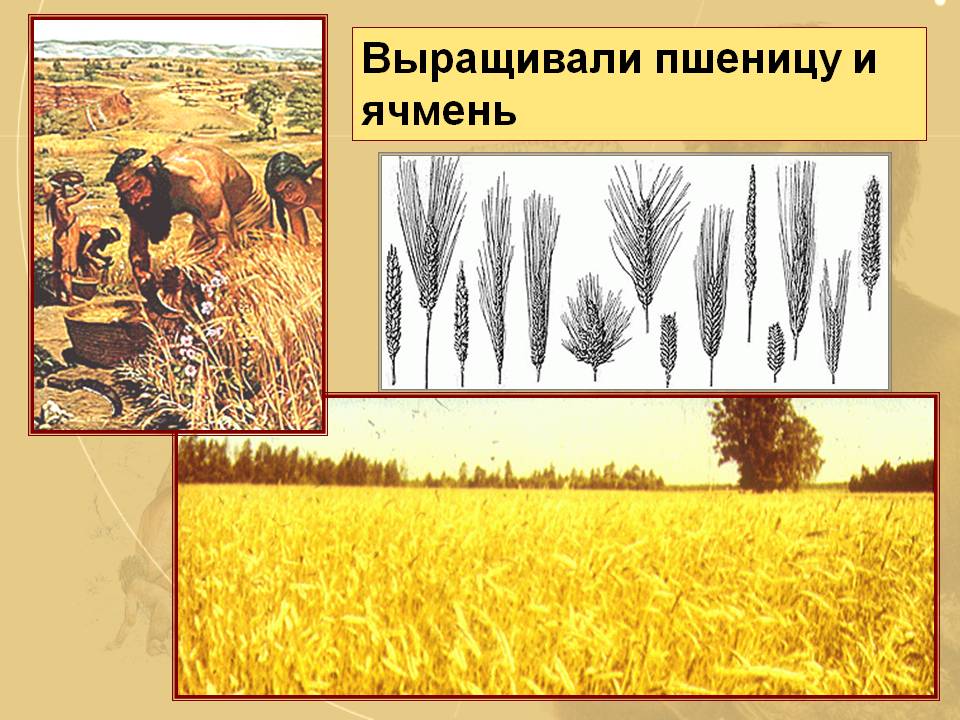 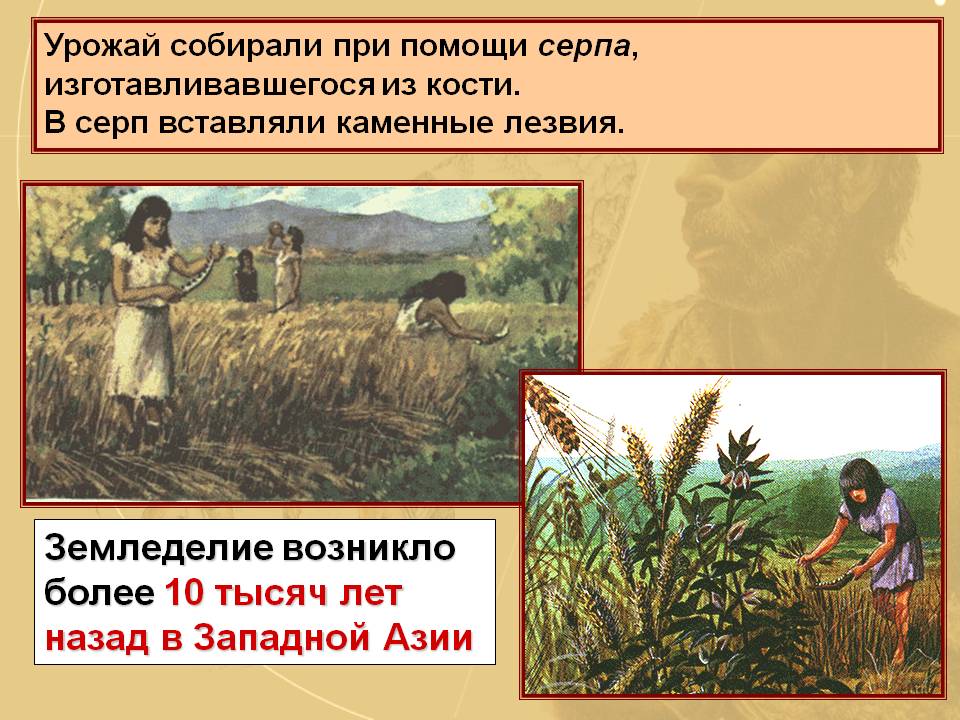 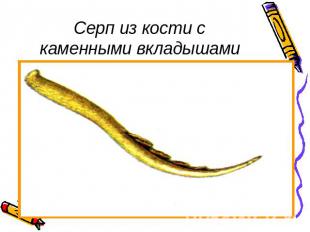 Раньше горшки представляли из себя следующее – корзина облепленная глиной, но они пропускали воду и были очень неудобные в использовании. Однажды такая корзина облепленная глиной стояла у очага и глина обгорела, и стала твердой. Так появились первые глиняные горшки.
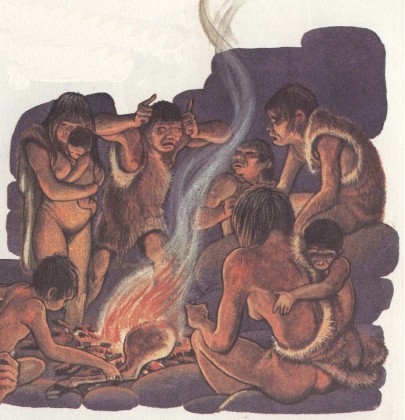 Затем люди стали лепить разную утварь из глины и обжигать ее в очаге. Так появилась первая домашняя утварь.
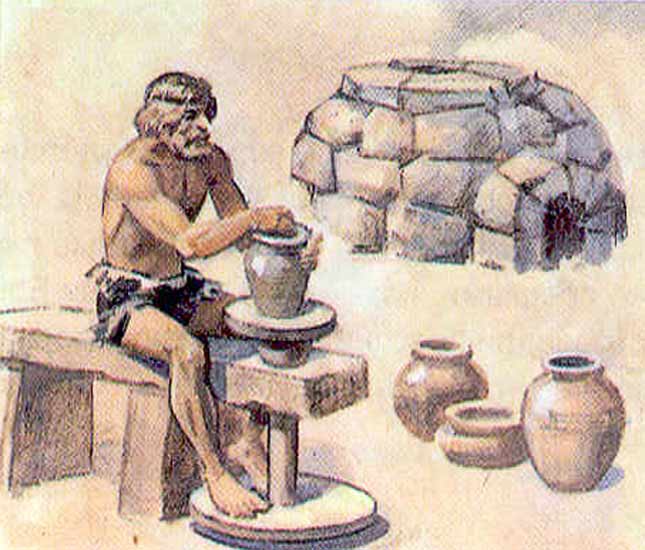 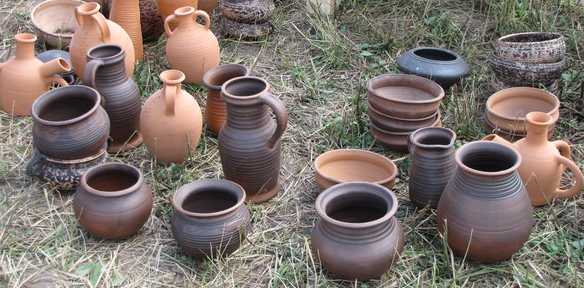 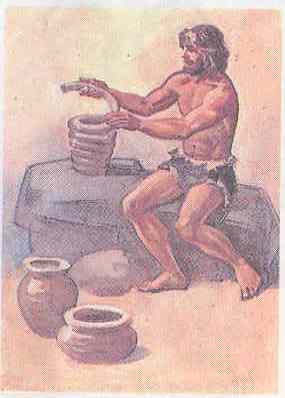 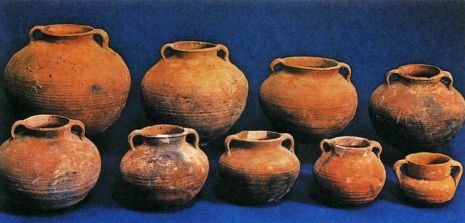